TABE  ELA-EPAXENUnit-1  UsageLesson-04 Nouns: Singular and Plural
Some graphics may not have copied well during the Scan Process
1
ELA-E-04_Nouns: Singular and Plural
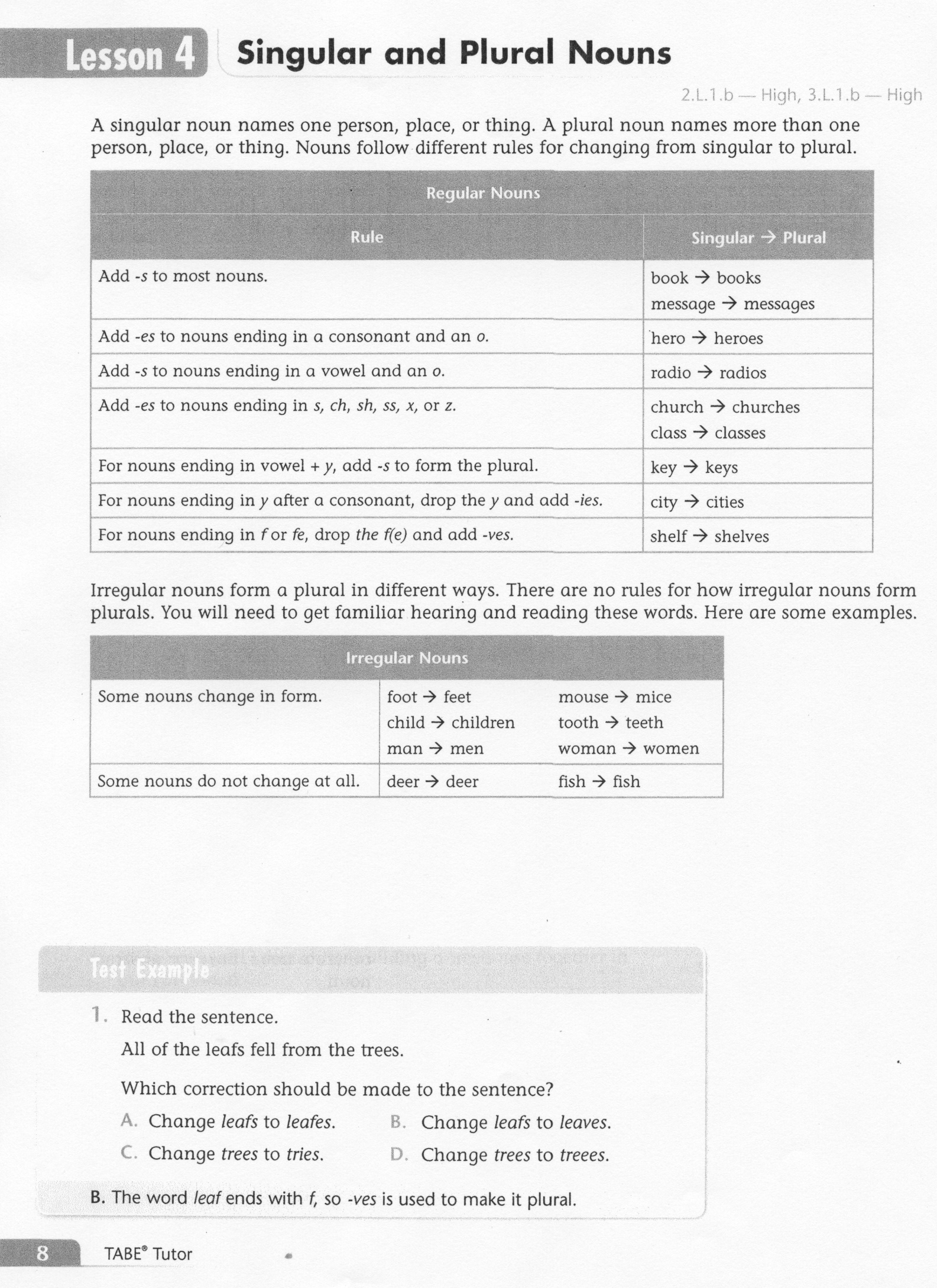 2
ELA-E-04_Nouns: Singular and Plural
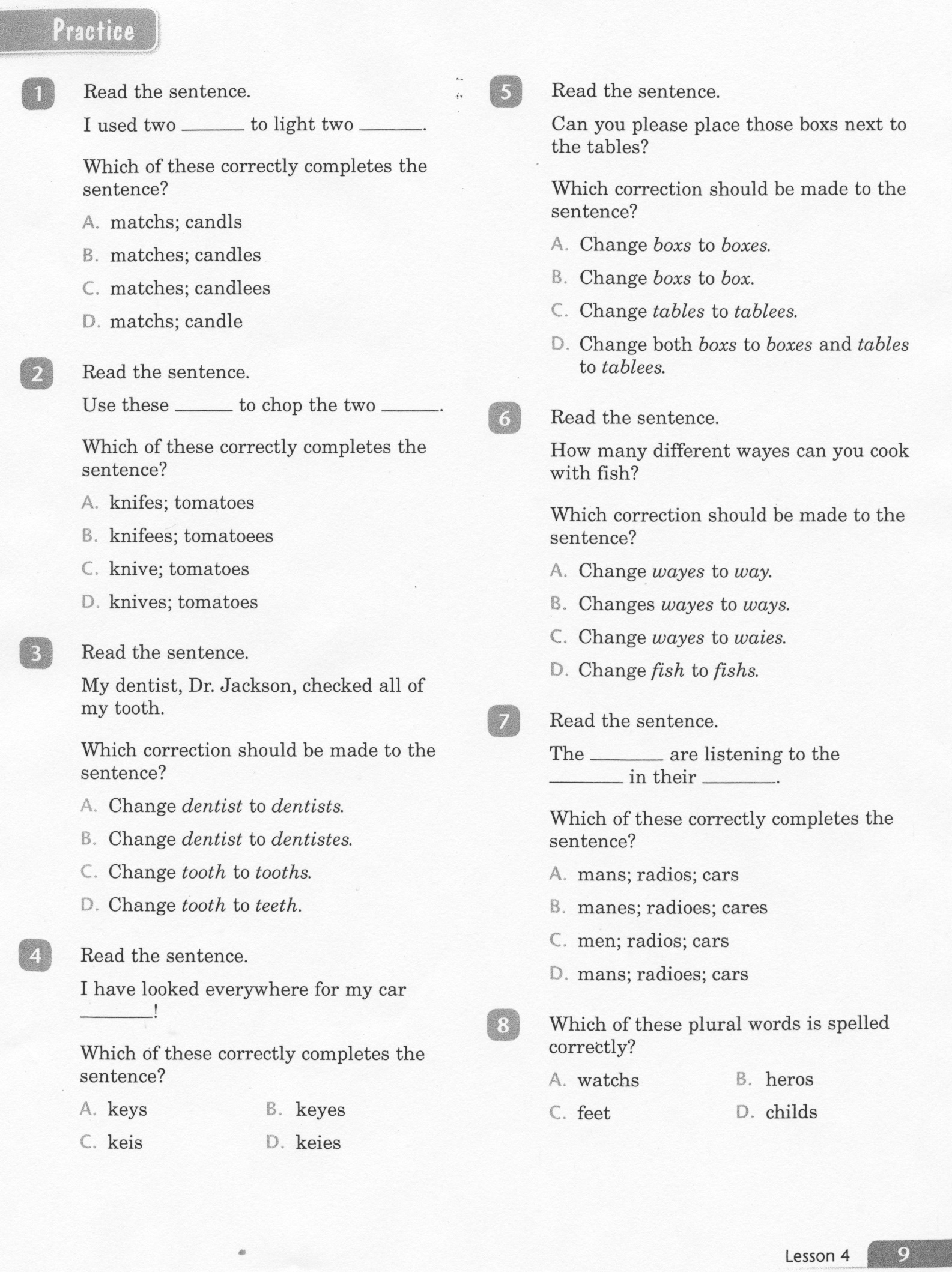 3
ELA-E-04_Nouns: Singular and Plural
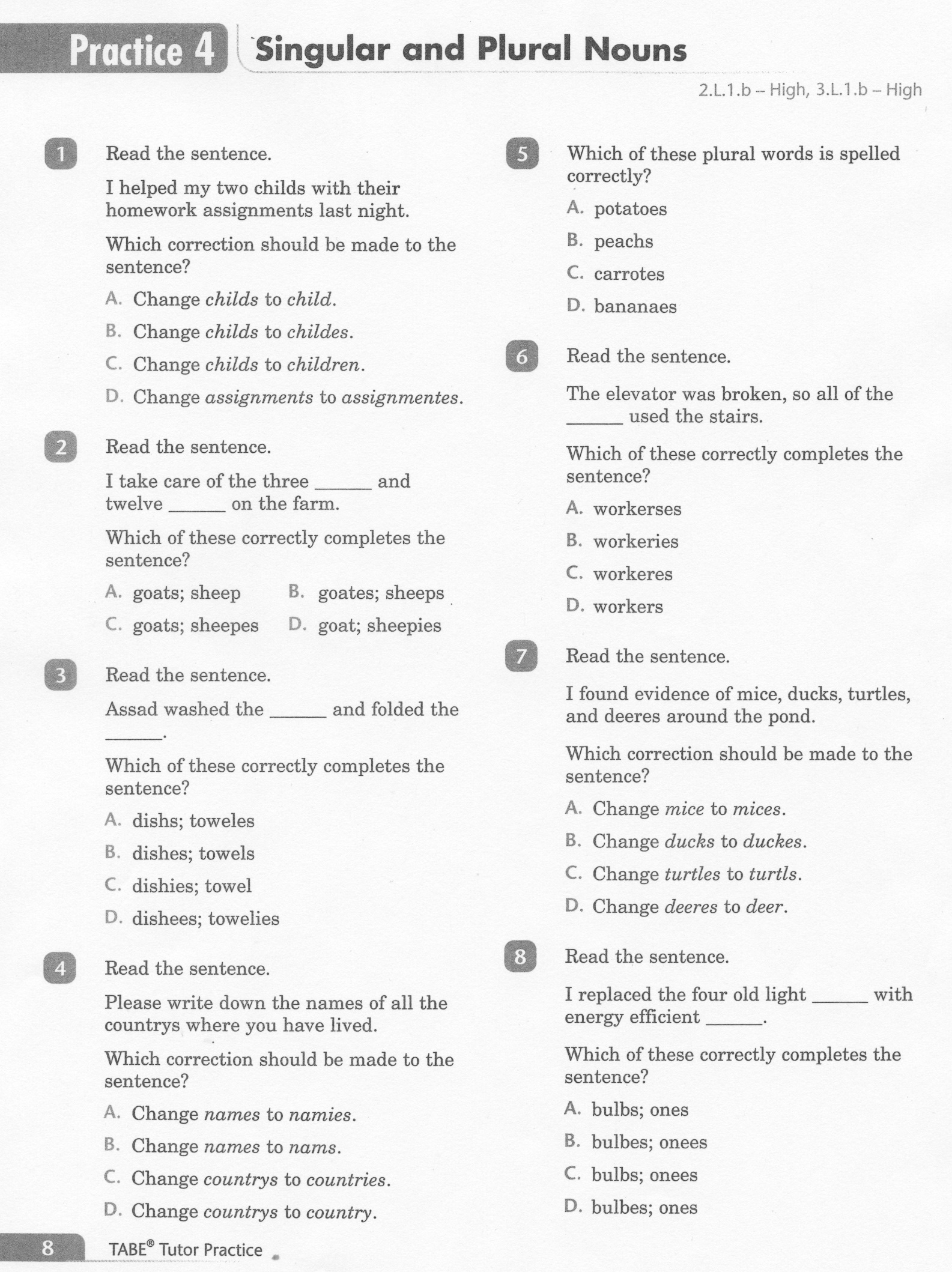 4
ELA-E-04_Nouns: Singular and Plural
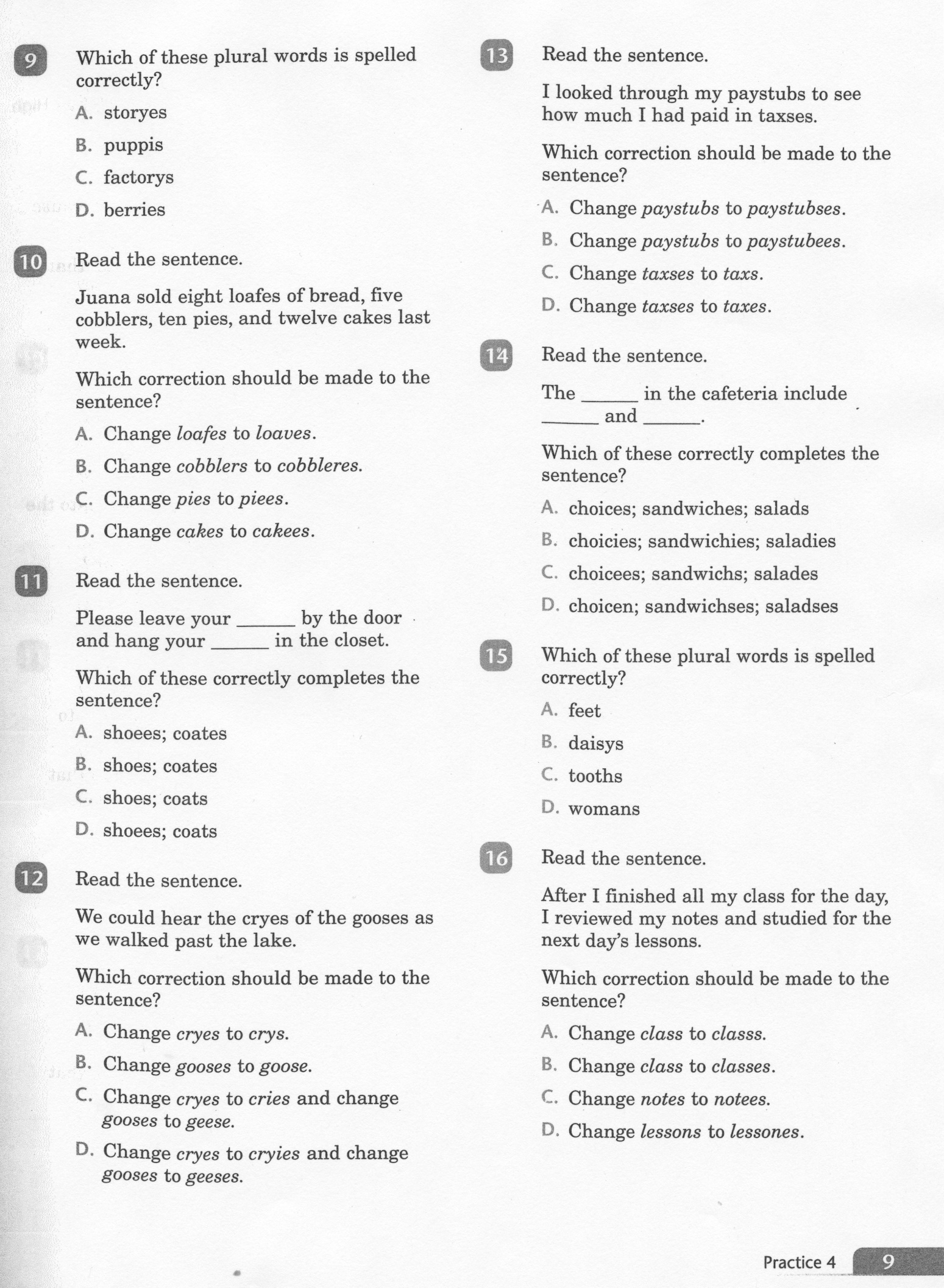 5
ELA-E-04_Nouns: Singular and Plural
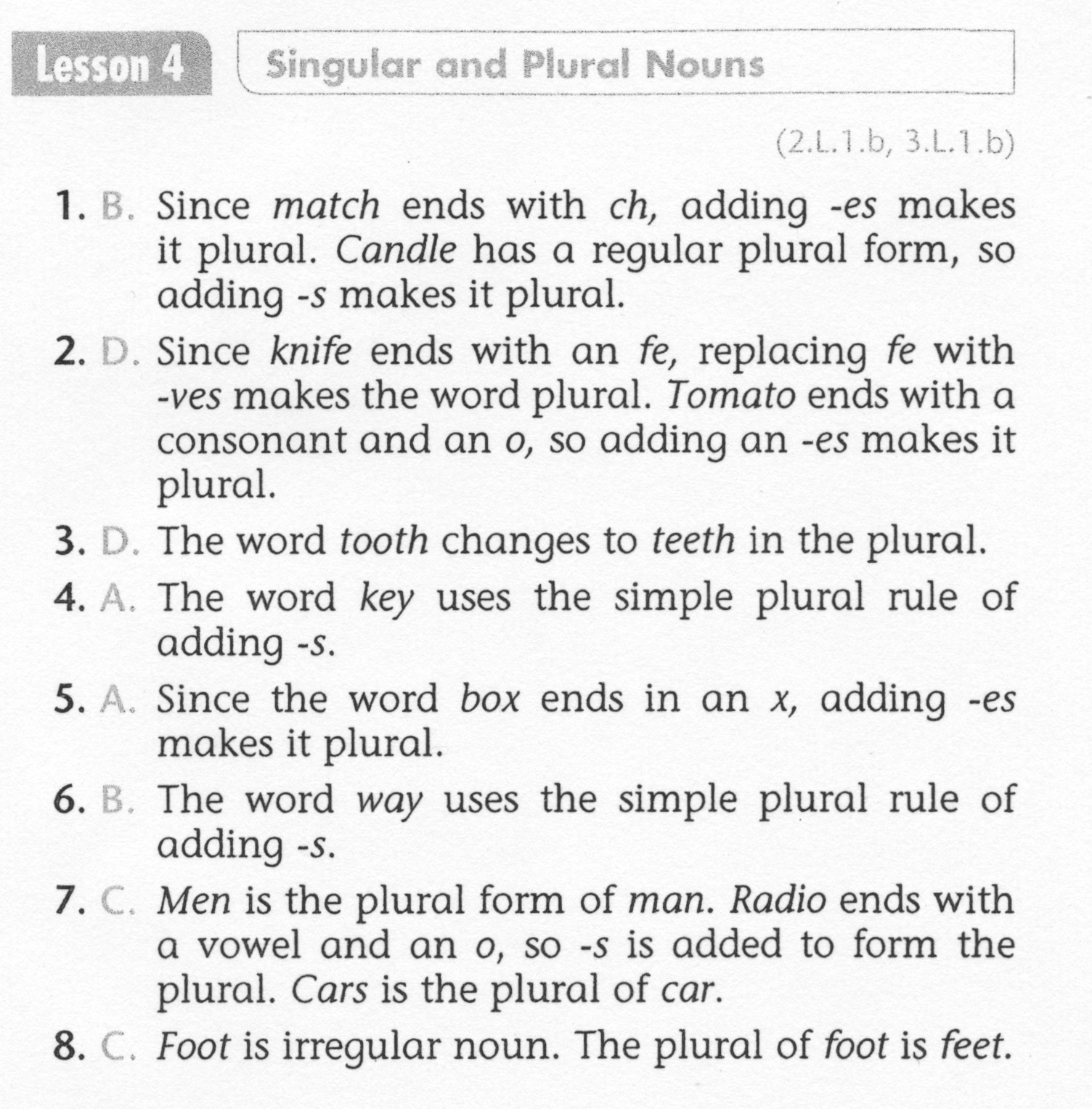 6
ELA-E-04_Nouns: Singular and Plural
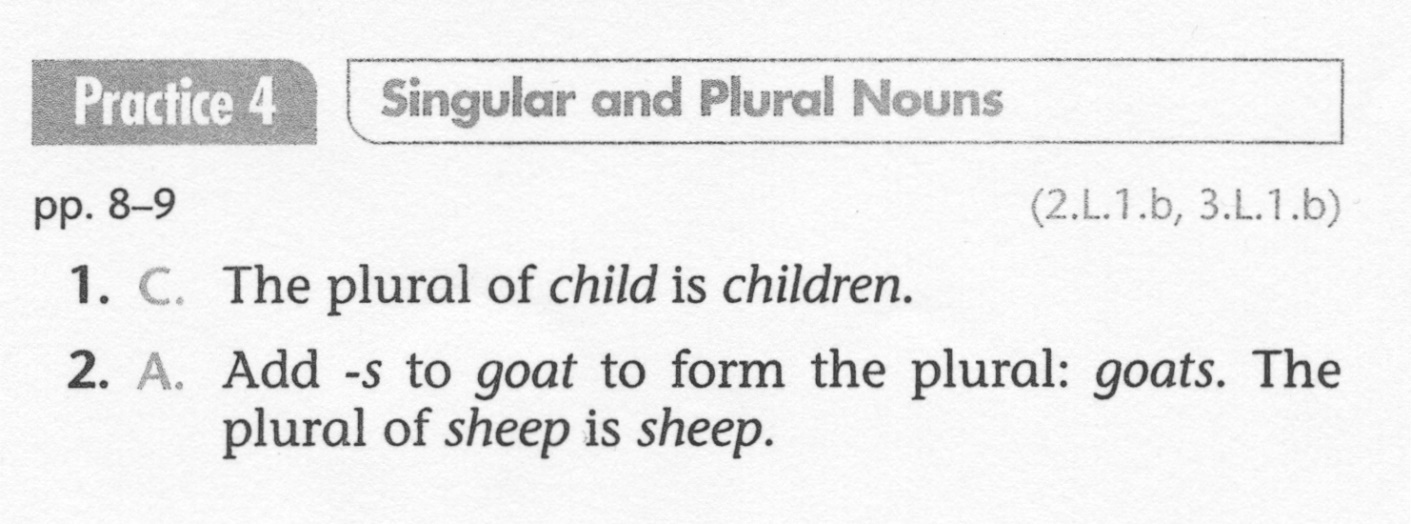 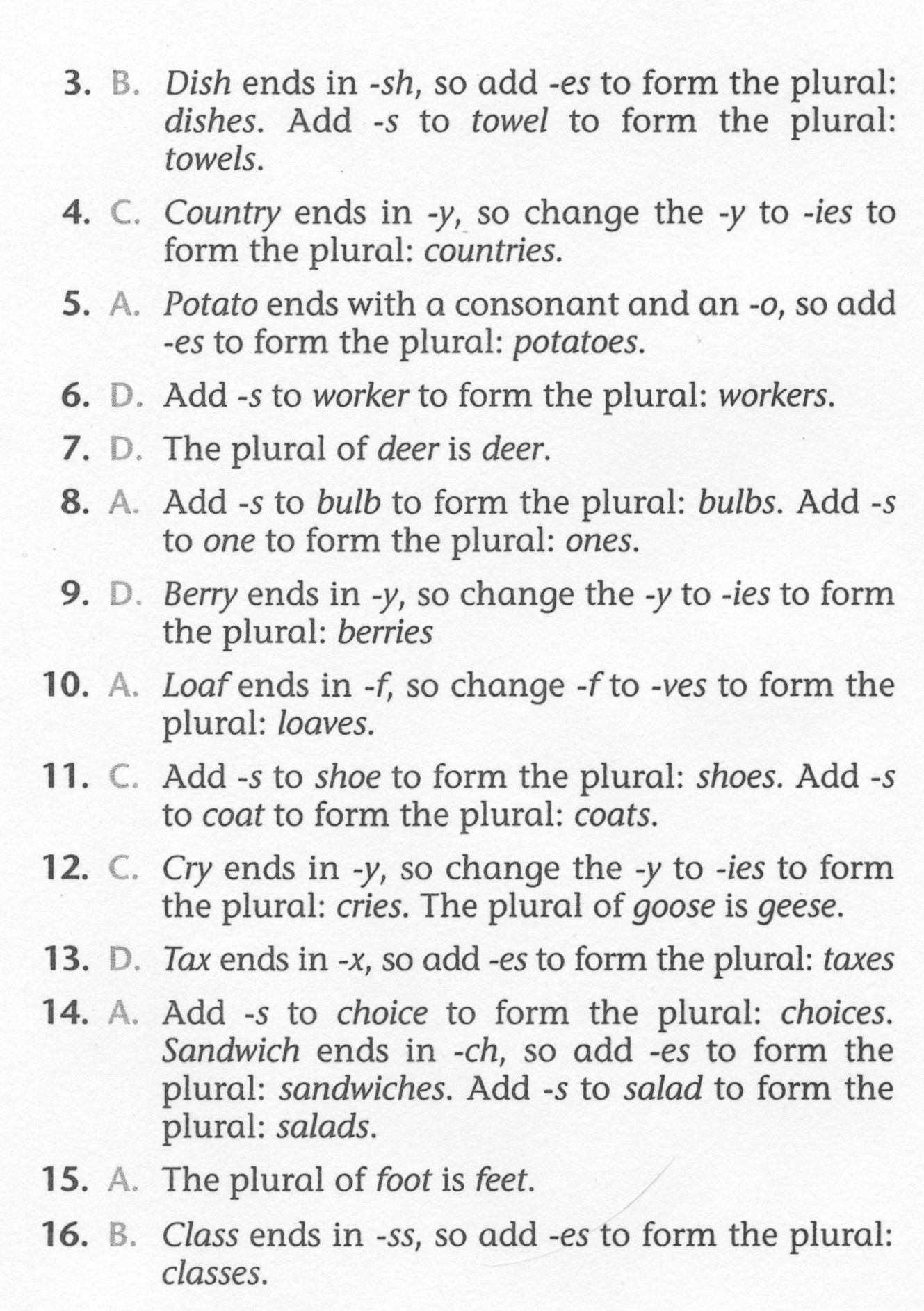 7